ANA EYLEM 2: KURUM VE KURULUŞLAR ARASINDA İŞBİRLİĞİKA2
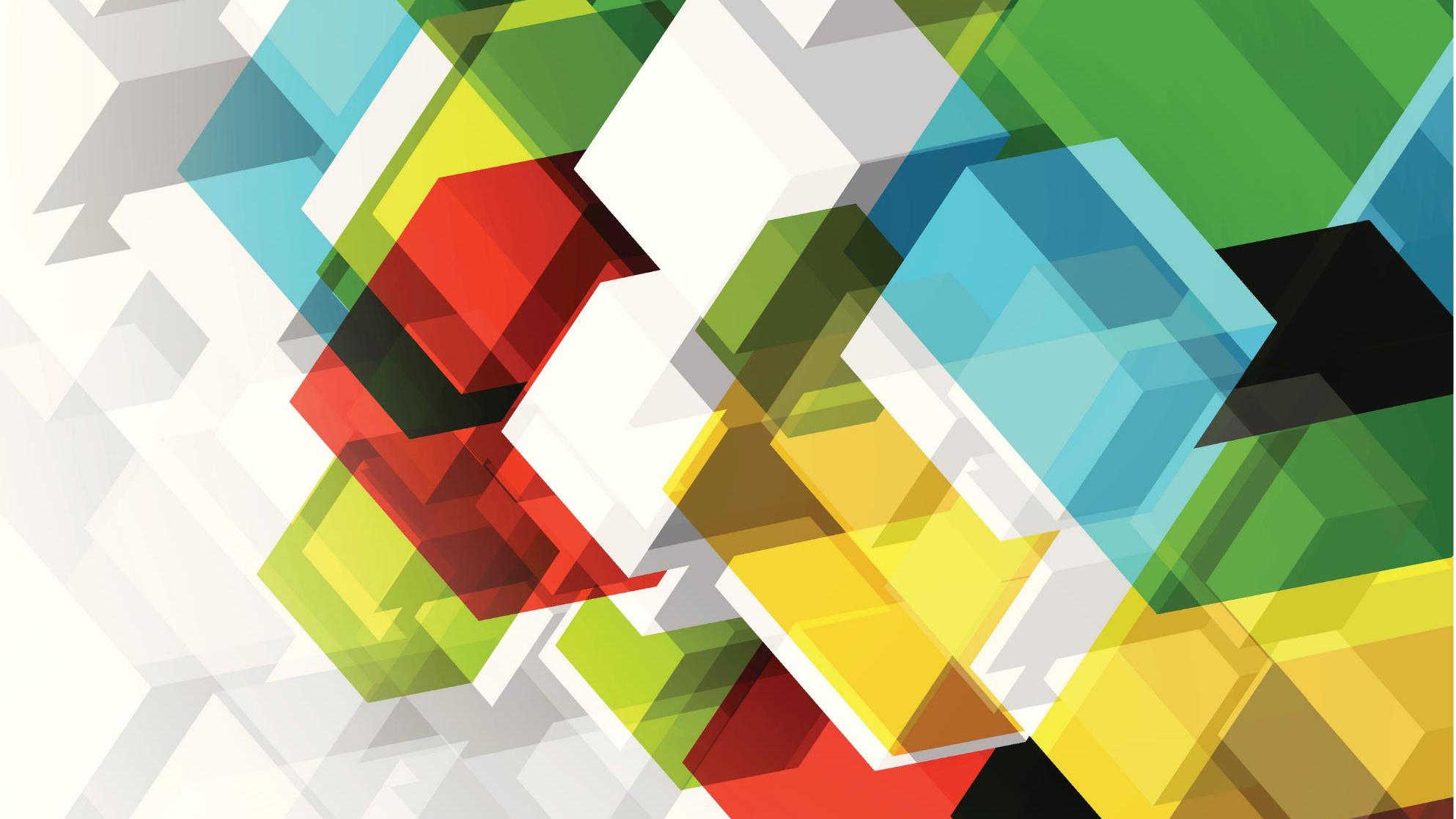 Aydın İl Milli Eğitim Müdürlüğü 
AR-GE
1
18.04.2021
KA2 AŞAĞIDAKİLERİ DESTEKLER
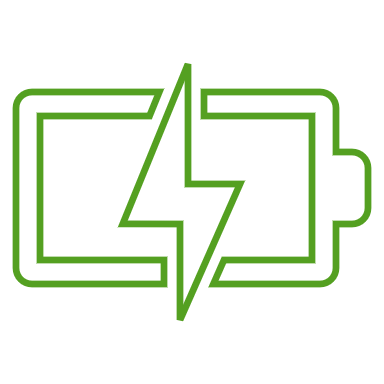 Mundus Eylemi
18.04.2021
2
Bu ana eylemin, kurumsal, yerel, bölgesel, ulusal veya Avrupa seviyelerinde. yenilikçi uygulamaların geliştirilmesi, aktarılması ve / veya uygulanmasına katkı sağlaması amaçlanır ve beklenir.
Katılımcı kuruluşlar için, bu ana eylem kapsamında desteklenen projelerin aşağıdakileri üretmesi amaçlanmıştır:
                    
            Gruplarına hitap etmek için yenilikçi yaklaşımlar ve bireysel ihtiyaçlar ve beklentiler doğrultusunda daha etkili eğitim programlarının ve dijital metodolojilerin sağlanması
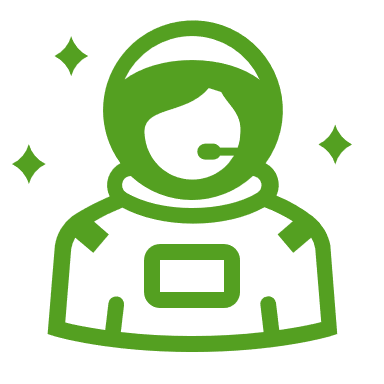 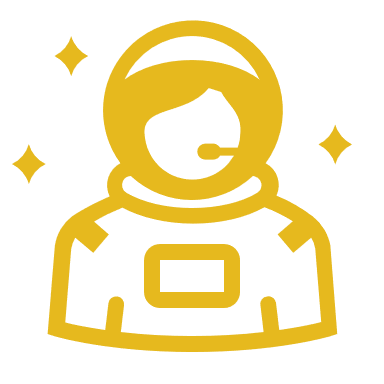 Daha az fırsata sahip hedef gruplarının ihtiyaçları ve bunlarla bağlantılı öğrenme çıktılarındaki farklılıklarla başa çıkma yöntemleri, coğrafi ve sosyo-ekonomik eşitsizlikler
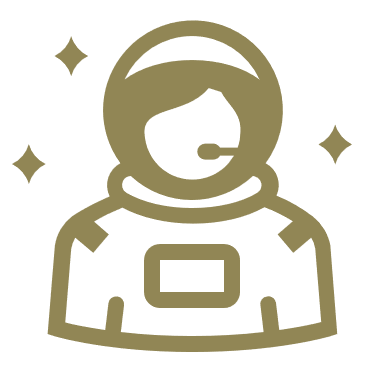 Sosyal, etnik, dilbilimsel ve kültürel çeşitlilik; özellikle bölgesel olarak rekabet edebilirliği ve istihdamı daha iyi desteklemek için bölgesel ve yerel bazda yeni yaklaşımlar
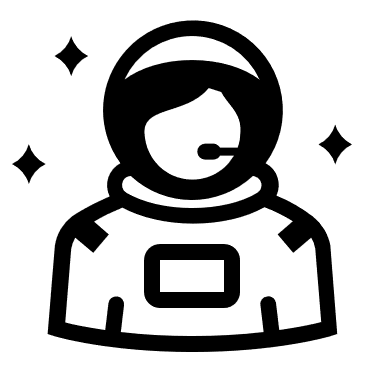 Avrupa Dil etiketi aracılığıyla dil öğreniminde veya öğretiminde mükemmelliğin tanınması
18.04.2021
3
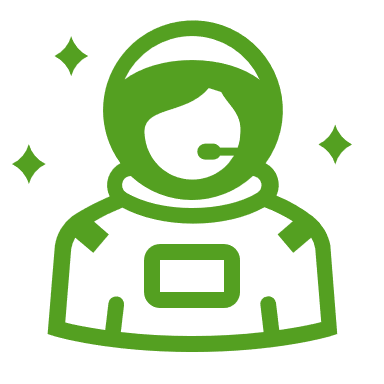 Kurum/kuruluş içinde daha modern, dinamik, kararlı ve profesyonel bir ortam
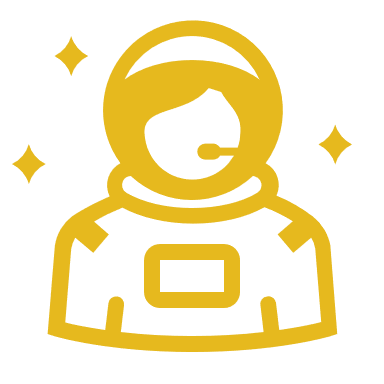 Bütünleşmeye hazır günlük faaliyetlere dijital beceriler dahil olmak üzere iyi uygulamalar ve yeni yöntemler
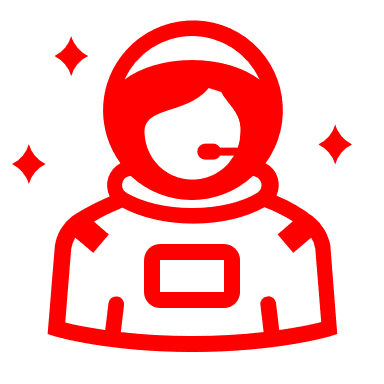 Sinerjiye açık farklı alanlarda veya diğer sosyo-ekonomik sektörlerde faaliyet gösteren kuruluşlar
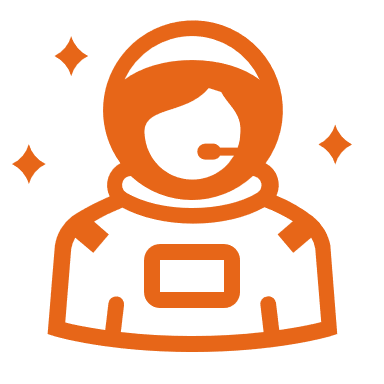 Profesyonellerin stratejik planlaması personelin bireysel ihtiyaçlar ve kurumsal hedefler doğrultusunda geliştirilmesi
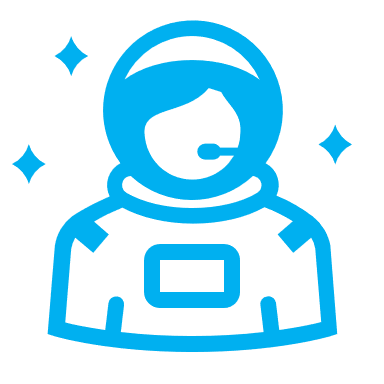 AB / uluslararası düzeyde çalışmak için artan kapasite ve profesyonellik: gelişmiş yönetim yeterlikleri
18.04.2021
4
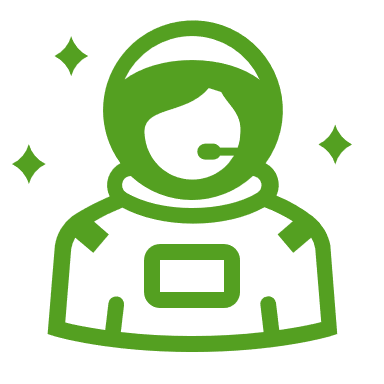 Uluslararsılaşma stratejileri, diğer ülkelerden ortaklarla güçlendirilmiş iş birliği, eğitim, öğretim, gençlik ve diğer sosyo-ekonomik sektörler
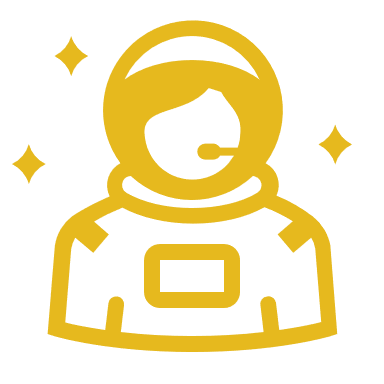 Spor ve fiziksel aktivite ile ilgili artan farkındalık
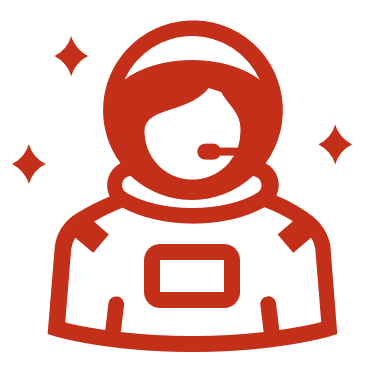 Sporun sosyal içermenin, fırsat eşitliğinin ve sağlıklı yaşam tarzının teşvik edilmesindeki rolü konusunda artan farkındalık
18.04.2021
5
İŞBİRLİĞİ ORTAKLIKLARI
Bu eylem, sadece katılımcı kuruluşların uluslararası işbirliği konusunda deneyim kazanmalarına ve kapasiteleri değil, aynı zamanda yüksek kaliteli yenilikçi çıktılar üretmelerine katkı sağlar.
Bu mantığa dayanarak, kuruluşlara birlikte çalışmaları, öğrenmeleri ve büyümeleri için iki tür ortaklık sunulur:
	İşbirliği Ortaklıkları
	Küçük Ölçekli Ortaklıklar
18.04.2021
6
İşbirliği Ortakliklari Tarafindan Hangi Faaliyetler Gerçekleştirilmektedir ?
Proje yönetimi: Yeterli planlama, uygulama ve takibi sağlamak için gerekli faaliyetler; bu aşamada faaliyetler kurumsal ve idari görevleri, ortaklıktaki iletişim kanallarını, katılımcıların hazırlanmasını, takibini, planlanan sanal toplantıları
Uygulama faaliyetleri: uygulama örneği değişimleri ve sonuç geliştirmek için ağ oluşturma etkinliklerini, toplantıları, çalışma oturumlarını içerir. Bu faaliyetler aynı zamanda personelin ve öğrenicilerin katılımını da içerebilir (katılım, proje hedeflerine ulaşılmasına katkıda bulunur).
Paylaşım ve tanıtım faaliyetleri: Paylaşmayı ve açıklamayı amaçlayan konferanslar, proje sonuçlarının ve çıktılarının paylaşımı.
18.04.2021
7
2021'de, işbirliği için ortaklıklar aşağıdaki öncelik alanlarından bir veya daha fazlasını ele almalıdır
Eğitim, öğretim, gençlik ve sporun tüm alanlarında kapsayıcılık ve çeşitlilik
Ortak değerler, sivil katılım: Program aktif vatandaşlığı destekleyecek ve hayat boyu öğrenmede etik; sosyal ve kültürlerarası yetkinliklerin gelişimini, eleştirel düşünme ve medya okuryazarlığını teşvik edecek,
Dijital hazırlığın, dayanıklılığın ve kapasitenin geliştirilmesi yoluyla dijital dönüşümü ele almak.
Çevre ve iklim değişikliğine karşı mücadele
18.04.2021
8
SEKTÖRE ÖZEL ÖNCELİKLERYÜKSEKÖĞRETİM ALANINDAKİ ÖNCELİKLER
Birbirine bağlı yüksek öğretim sistemlerini teşvik etmek:
Yenilikçi öğrenme ve öğretme uygulamalarını teşvik etmek:
Yüksek öğretimde STEM / STEAM'in geliştirilmesi, özellikle kadınların STEM'e katılımı:
Öğrenme, öğretme ve beceri geliştirmede mükemmelliği ödüllendirmek:
Kapsayıcı yüksek öğretim sistemleri oluşturmak:
Yüksek öğretim sektörünün dijital becerilerin desteklemek
18.04.2021
9
Okul Eğitimi Alanında Verilecek Öncelikler
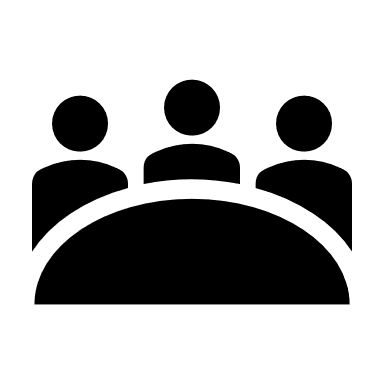 Öğrenme dezavantajı, okulu erken bırakma ve temel becerilerde düşük yeterlilik ile mücadele
Öğretmenleri, okul liderlerini ve diğer öğretme ile ilgili mesleklerini desteklemek:
Anahtar yeterliliklerin geliştirilmesi
Dil öğretimi ve öğrenimi için kapsamlı bir yaklaşımı teşvik etmek
18.04.2021
10
Bilim, teknoloji, mühendislik ve matematiğe (STEM) ve STEAM yaklaşımı ile ilgili  mükemmelliği teşvik etmek: Bu öncelik, kültürel, çevresel, ekonomik, tasarım ve diğer bağlamlarda disiplinlerarası öğretim.aracılığıyla STEM yaklaşımını teşvik eden projeleri destekler
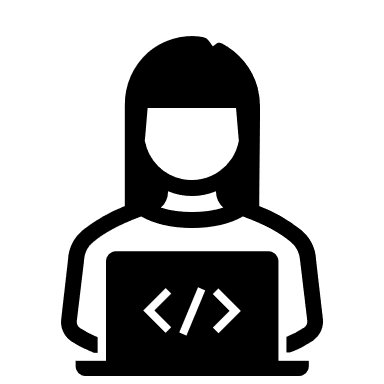 Yüksek kaliteli erken çocukluk eğitimi ve bakım sistemlerinin geliştirilmesi
Sınır ötesi öğrenme hareketliliğine katılanlar için öğrenme çıktılarının tanınması: Okul programlarına sınır ötesi sınıf değişimlerinin yerleştirilmesini, yurtdışında öğrenim dönemleri düzenlemek için okulların kapasitesini geliştirmeyi,  farklı ülkelerdeki okullar arasında uzun vadeli ortaklıklar kurulmasını  destekler
18.04.2021
11
Mesleki eğitim ve öğretim alanında (hem başlangıç hem de sürekli), aşağıdakilere öncelik verilecektir
Mesleki eğitim ve öğretimin işgücü piyasası ihtiyaçlarına uyarlanması
Mesleki eğitim ve öğretimdeki fırsatların esnekliğini artırmak
Mesleki eğitim ve öğretimde yeniliğe katkıda bulunmak
Mesleki Eğitim ve Öğretimin artan etkisi
Mesleki eğitim ve öğretimde kalite güvencesinin iyileştirilmesi
Mesleki eğitim sağlayıcıları için uluslararasılaştırma stratejilerinin oluşturulması ve uygulanması
18.04.2021
12
Yetişkin eğitimi alanındaki öncelikler
Yetişkinler için yüksek kaliteli öğrenme fırsatlarının mevcudiyetini iyileştirmek
Beceri geliştirme yolları oluşturmak, erişilebilirliği iyileştirmek ve yetişkin eğitiminin benimsenmesini artırmak:
Eğitimcilerin ve diğer yetişkin eğitimi personelinin yeterliliklerini geliştirmek:
Yetişkin eğitiminde kalite güvencesini geliştirmek:
İleriye dönük öğrenim merkezleri geliştirmek:
Erasmus + programının tüm vatandaşlar ve nesiller arasında teşvik edilmesi
18.04.2021
13
İŞBİRLİĞİ ORTAKLIKLARINA KİMLER BAŞVURABİLİR?
Bir program ülkesinde yer alan herhangi bir kurum kuruluş başvuru sahibi olabilir. Ortaklıkta en az üç farklı program ülkesinden üç kurum olmalıdır. 
Projeler 12-36 ay arasında planlanabilir.
Son başvuru tarihi 20 Mayıs 2021 olarak belirlenmiştir.
18.04.2021
14
DEĞERLENDİRME ÖLÇÜTLERİ
Projenin ilgililiği (30 puan)

Proje tasarımının kalitesi ve uygulabilirliği (20 puan)

Ortaklığın kalitesive işbirliği düzenlemeleri (20 puan)

Etki (30 puan)
18.04.2021
15
KÜÇÜK ÖLÇEKLİ ORTAKLIKLAR
Küçük ölçekli Ortaklıklar, okul eğitimi, yetişkin eğitimi, mesleki eğitim ve öğretim, gençlik ve spor alanlarında programa erişimi zor olan küçük ölçekli kurum kuruluşlara özel açılmıştır. Verilen daha düşük hibe miktarları, daha kısa süre ve daha basit idari gereksinimler ile daha az deneyimli kurum kuruluşlar ile ilk defa başvuracakların desteklenmesi amaçlanmıştır.
18.04.2021
16
EYLEMİN AMAÇLARI
Yeni gelenler, daha az deneyimli kuruluşlar ve küçük ölçekli aktörler için erişimi kolaylaştırmak

Daha az fırsata sahip hedef grupların dahil edilmesini desteklemek

Aktif Avrupa vatandaşlığını desteklemek ve Avrupa boyutunu yerel düzeye getirmek
18.04.2021
17
KİMLER BAŞVURABİLİR?
Eğitim alanında aktif herhangi türde bir kurum kuruluş başvuru yapabilir (başvuran program ülkesinden olmak zorunda)

En az iki farklı program ülkesinden iki farklı kurum kuruluşun katılımı olmalıdır.

Proje süreleri 6- 24 ay 20 Mayıs son başvuru tarihi
18.04.2021
18
Küçük ölçekli bir Ortaklık projesi dört aşamadan oluşur
Planlama (ihtiyaçları, hedefleri, proje ve öğrenme çıktılarını, faaliyet formatlarını, programı vb. tanımlayın)
Hazırlık (faaliyetlerin planlanması, çalışma programının geliştirilmesi,  düzenlemeler, öngörülen faaliyetlerin hedef grup (lar) ının teyidi, ortaklarla anlaşmaların düzenlenmesi vb.)
Faaliyetlerin uygulanması
Etki (faaliyetlerin ve farklı düzeylerdeki etkilerinin değerlendirilmesi, projenin  Sonuçlar).
18.04.2021
19
DEĞERLENDİRME ÖLÇÜTLERİ
İlgililik (30 puan)

Proje tasarımının kalitesi ve uygulabilirliği (30 puan)

Ortaklığın kalitesive işbirliği düzenlemeleri (20 puan)

Etki (20 Puan) 

Proje bütçesi, planlanan proje faaliyetlerini ve her bir etkinliğe tahsis edilen hibe miktarını listelemelidir.
18.04.2021
20
DİNLEDİĞİNİZ İÇİN TEŞEKKÜRLER
Sinem DAL
Umut IŞIK
18.04.2021
21